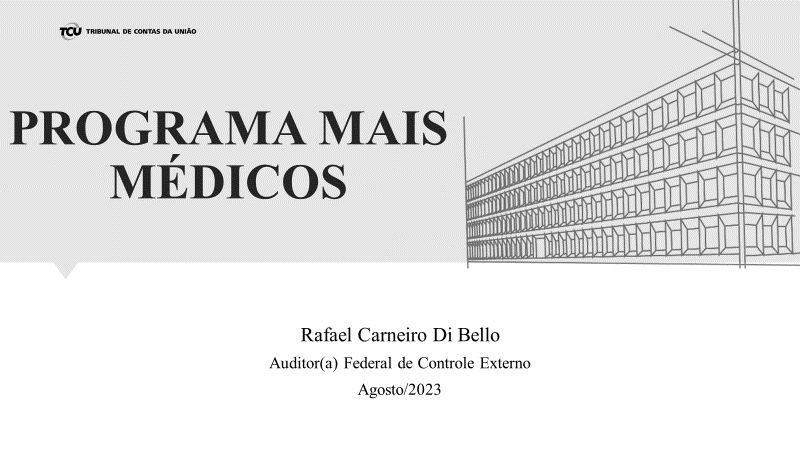 Audiência Pública na Comissão de Fiscalização Financeira e Controle (CFFC) da Câmara dos Deputados sobre a retomada do  PROGRAMA MAIS MÉDICOS(Ofício nº 128/2023/CFFC e Requerimentos nº 85 e 147/2023)
Secretaria de Controle Externo de Desenvolvimento Sustentável (SecexDesenvolvimento)
Unidade de Auditoria Especializada em Saúde (AudSaúde)
Rafael C. Di Bello
Auditor Federal de Controle Externo (AUFC) - Diretor da D3-AudSaúde
Com a Assessoria da AUFC Drª Cristiane M. C. P. Coutinho  
08/Agosto/2023
Disclaimer: eventuais opiniões dos auditores durante os debates não necessariamente representam a posição do TCU
Programa Mais Médicos (2013 e 2023)
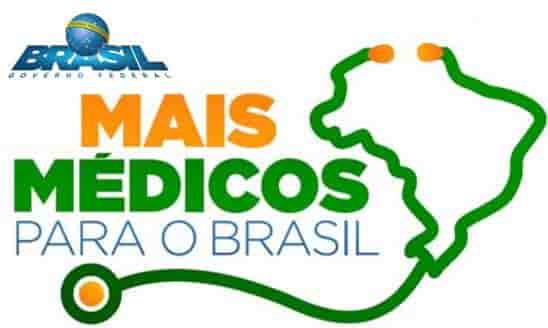 MP 621/2013 (convert. na Lei 12.871/2013). 
Ações previstas: 
1) reordenação (i) da oferta de cursos de Medicina e (ii) de vagas para residência médica; 
2) novos parâmetros para a formação médica; e 
3) aperfeiçoamento de médicos na área de atenção básica em saúde, nas regiões prioritárias do SUS. 

Lei 14.621/2023, acrescentou mais duas ações: 
1) programa próprio (i) de bolsas de estudo e pesquisa para projetos e (ii) programas de educação pelo trabalho; e
2) uso de recursos de telessaúde 
(Obs.: Portaria GM/MS nº 635/2023 (art. 2º, parag. Único, inc. VI + art. 7º = saúde à distância na eMulti/ APS)
Trabalhos realizados pelo TCU
TC 027.492/2013-3 = Acompanhamento do Programa Mais Médicos (a partir da Denúncia do TC 026.701/2013-8)
Acórdão 3141/2013 – TCU – Plenário julgou denúncia (improcedente quanto à mitigação do princípio do concurso público e à precarização das relações de trabalho) e determinou o acomp.
Irregularidades iniciais no ACOMP: 
tratamento distinto no pagto. bolsa-formação dos médicos cubanos (valor não repassado aos médicos, mas para OPAS/OMS) = Competência do MPT e MPF; 
taxa de administração paga à OPAS/OMS; 
ausência de inclusão do programa no PPA = corrigido; 
inexistência de uma rubrica específica para o pagamento das despesas do PMM = corrigido; 
pagamentos antecipados sem justificativas devidas = afastado pós oitivas.
Acórdão 3614/2013 – TCU – Plenário:
Confirmadas as irregularidades: 

1) ausência de levantamento se valores antecipados à OPAS corresponderiam (ou não) aos serviços prestados, antes de novos repasses; 
2) inexistência de prestação de contas da taxa adm. repassada à OPAS (verificar se valor teria sido integralmente aplicado no custeio dos serviços objeto do acordo), 
3) ausência informações ajuda de custo aos profissionais selecionados via acordo de cooperação com OPAS/OMS; 
4) cômputo indevido (como custo direto) da contratação de 20 assessores internacionais e 20 consultorias especializadas (deveria ser suportado pela taxa adm.)

Remeteu-se ao TC 005.391/2014-8 a verificação sobre (i) se os supervisores e tutores estariam cumprindo suas atribuições e, (ii) a avaliação do impacto do Projeto Mais Médicos para o Brasil, para etapas futuras do acompanhamento.
Trabalhos realizados pelo TCU
Trabalhos realizados pelo TCU
Acórdão 360/2017 – TCU – Plenário:
1) determinações ao Min. Saúde (+ apoio Min. Rel. Ext.), quanto ao 80º Termo de Cooperação Técnica (80º TC) firmado com OPAS/OMS e Termos de Ajuste:
1.1) apresentação do relatório analítico das despesas efetuadas; 
1.2) aprimorar sistema de controle interno ref. 80º TC; 
1.3) exigir investigação/avaliação pela auditoria independente acerca dos repasses OPAS para Governo Cubano (pagamento bolsas para os médicos cubanos); 
1.4) exigir Prestações de Contas Parciais; 
1.5) exigir detalhamento, pela OPAS, das despesas ref. taxa de administração;
1.6) ajustes nos termos firmados com a OPAS, para considerar as despesas com consultores e assessores internacionais como integrantes da taxa de adm.;
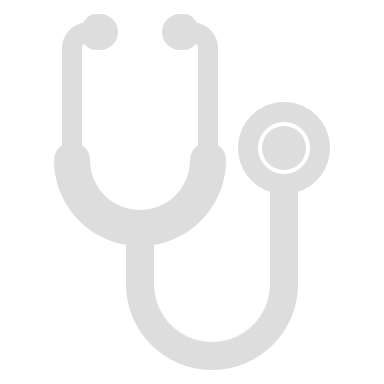 Trabalhos realizados pelo TCU
Acórdão 360/2017 – TCU – Plenário:
2) determinações ao Fundo Nacional de Saúde (FNS):
2.1) avaliar as prestações de contas parciais dos 3º, 4º e 5º Termos de Ajustes ao 80º TC OPAS e os informes financeiros oficiais (OPAS se comprometeu a emitir); 
2.2) promover, caso houvesse saldos remanescentes desses Termos, os respectivos remanejamentos, deduzindo esses valores dos futuros Termos de Ajuste; 
2.3) deduzir os valores pagos a título de salários dos assessores e consultores internacionais dos futuros pagamentos referentes ao 80º TC; 
3) ciência ao Min. Saúde quanto à taxa de adm. e ao pagamento de consultores e assessores como custos diretos;
 4) determinação à SecexSaúde que verificasse os resultados concretos da auditoria independente para avaliar a regularidade dos repasses OPAS para o Governo Cubano (pagamento das bolsas para os médicos cubanos).
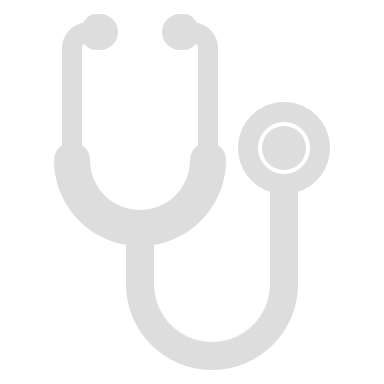 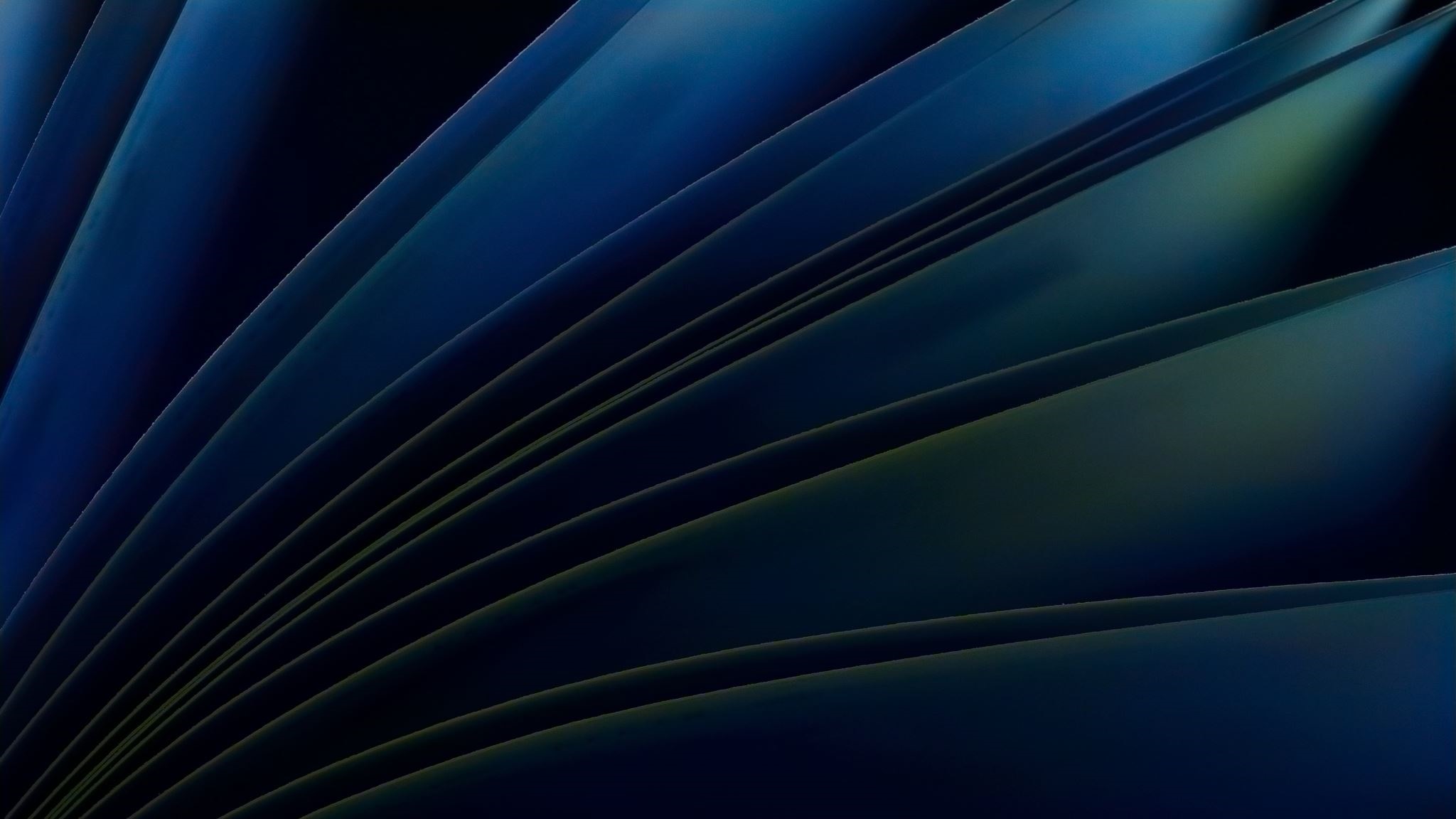 Trabalhos realizados pelo TCU
TC 005.391/2014-8 = Auditoria Operacional 
Objetivo de avaliar Eficácia do Programa Mais Médicos, focando em um dos três grandes eixos = promover, nas regiões prioritárias do SUS, aperfeiçoamento de médicos na área de atenção básica em saúde, mediante integração ensino-serviço, inclusive por meio de intercâmbio internacional. 
Buscou avaliar que medida as metas definidas foram alcançadas (de julho de 2013 a março de 2014), devido ao fato de que o projeto se encontrava em fase inicial de implementação.
Trabalhos realizados pelo TCU
Acórdãos 331/2015 e 610/2018 – TCU – Plenário 
Achados: 
supervisão inadequada (médicos sem supervisão + supervisores com mais de 10 médicos sob sua responsabilidade + avaliações/relatórios inadequados, foco em questões admin., em detrimentos dos aspectos clínicos); 
Recomendações = regulamentar carga horária supervisores + tornar obrigatória definição supervisor no ato de designação médico + revisão estrutura dos Relatórios Supervisão para maior foco em atividades clínicas; 
2) Tutoria acadêmica inadequada (quantidade insuficiente tutores + plano de trabalho superficial + orientação acadêmica dos médicos inadequada); 
determinação = criar mecanismos a fim de que os tutores responsáveis elaborassem os planos de trabalho e se dedicassem à orientação acadêmica
recomendação = aprimorar o plano de trabalho; e 
ciência = número insuficiente de tutores prejudica a orientação acadêmica dos médicos participantes do Projeto Mais Médicos para o Brasil;
Trabalhos realizados pelo TCU
Acórdãos 331/2015 e 610/2018 – TCU – Plenário 
Achados: 
3) fragilidades no “módulo de acolhimento” = aprovação/atuação de médicos que não atingiram critérios mínimos de desempenho (irregularidades na aprovação/alocação de 95 médicos); 
determinação = revisão e regularização da situação dos médicos em atividade, apesar de estarem reprovados ou terem se submetido, de forma irregular, ao processo de recuperação, na fase de acolhimento; 
recomendações = melhorias na articulação entre o resultado do módulo de acolhimento e a homologação do resultado final;
4) falha na distribuição dos médicos (26% dos municípios carentes em Equipes Saúde Família, cf. Portaria SGTES/SAS nº 3/2013, não receberam qualquer médico); 
recomendação = priorizassem municípios ainda não contemplados + critérios distribuição médicos c/ indicadores de disponibilidade desses nos municípios;
Trabalhos realizados pelo TCU
Acórdãos 331/2015 e 610/2018 – TCU – Plenário 
Achados: 
5) carga horária excessiva (48 médicos, com CRM, com carga horária semanal igual ou superior a cem horas semanais); 
determinação = compatibilidade de horários dos participantes no projeto; 
6) fragilidade avaliação e monitoramento (MS não avaliava se os municípios haviam substituído (i) médicos que já compunham equipes de atenção básica por (ii) participantes do PMMB, nem avaliava redução do nº equipes + indicadores implantação, resultados e impactos do PMMB não analisava repercussão PMMB nas internações em áreas sensíveis à atenção básica); 
recomendação = mecanismos de controle/monitoramento com acomp. mensal do nº de equipes de atenção básica que se encontrassem em atividade em cada município + verificar cumprimento da proibição da substituição dos médicos que já integram tais equipes por participantes do PMMB + indicadores que mensurassem os respectivos impacto e efetividade;
Trabalhos realizados pelo TCU
Acórdãos 331/2015 e 610/2018 – TCU – Plenário 
Achados: 
7) inconsistência em dados de produção do Sistema de Informação da Atenção Básica (SIAB) (municípios com registros de uma quantidade idêntica de procedimentos variados + presença de dados mensais de produção que destoavam da tendência verificada no município);
recomendações = mecanismos no Sistema de Informação em Saúde para a Atenção Básica (Sisab) para identificar e corrigir eventuais inconsistências nos dados de produção + somente divulgar novos resultados do PMMB avaliados com base em dados do Siab ou do Sisab, após correção/exclusão de inconsistências nesses dados;
8) variação da produção da atenção básica (em 25% dos municípios que receberam médicos, nos dois primeiros ciclos, houve uma diminuição do número de consultas + em 1% desses municípios, essa quantidade permaneceu estável = não atingimento do objetivo principal);
recomendação = avaliar motivos da diminuição da quantidade de consultas em 466 municípios que receberam médicos (1º e 2º ciclo) + medidas cabíveis para reverter, com objetivo de fortalecer a prestação de serviços;
Trabalhos realizados pelo TCU
Acórdãos 331/2015 e 610/2018 – TCU – Plenário 
Achados: 
9) inadequados moradia/alimentação aos médicos (dos 41 municípios visitados: (i) 5 com alimentação (12%) e (ii) 4 com moradia (10%), em desacordo com os normativos); 
recomendações = canal de comunicação para médicos apresentarem denúncias/reclamações + mecanismos de controle/monitoramento permanentes do cumprimento das obrigações dos municípios; 
determinação = providências cabíveis para garantir alimentação e moradia adequadas para os médicos, acompanhando a regularização das falhas verificadas na auditoria; 
10) elevado aporte de recursos na capacitação de profissionais que possivelmente não permanecerão no país (estimou-se R$ 408,7 milhões na formação de médicos intercambistas, que têm grandes chances de deixar o país e não aplicar os conhecimentos aqui adquiridos); 
recomendação = reavaliar necessidade/benefícios de cursos especialização para profissionais que provavelmente não permanecerão no Brasil após o término do projeto.
Trabalhos realizados pelo TCU
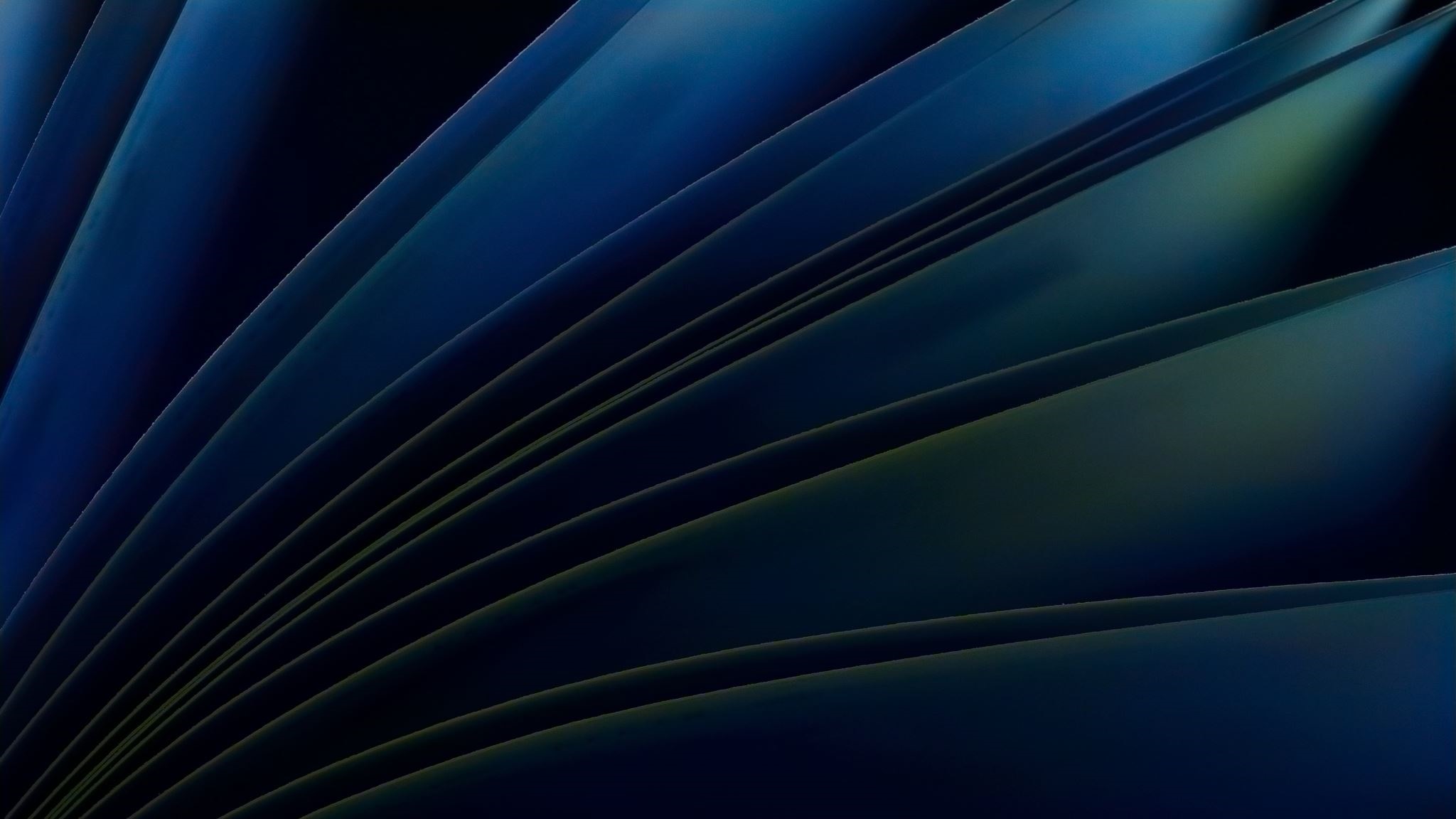 Trabalhos realizados pelo TCU
Trabalhos realizados pelo TCU
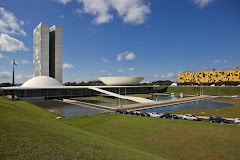 TC 003.771/2014-8 – REPRESENTAÇÃO (Deputados Federais José Mendonça Bezerra Filho, Luiz Henrique Mandetta e Ronaldo Ramos Caiado), com pedido de medida cautelar, para que o governo se abstivesse de realizar novos desembolsos para a OPAS por intermédio do 3º Termo de Ajuste ao 80º Termo de Cooperação. 
No mérito, os representantes solicitaram que a execução do citado termo fosse considerada irregular, alegando: 
não caracterização do PMMB como uma atividade de ensino, pesquisa e extensão, uma vez que estaria ocorrendo a oferta de serviços médicos estrangeiros para resolver a carência de médicos brasileiros; 
tratamento desigual e indevido dos profissionais cubanos em relação aos médicos outros países;
Trabalhos realizados pelo TCU
c) discrepância entre os dispêndios do governo brasileiro e a bolsa paga para os profissionais cubanos; 
d) alegada existência de restrição às liberdades individuais dos profissionais cubanos integrantes do programa;
e) participação de empresa cubana na intermediação da contratação dos profissionais, o que alegadamente desvirtuaria os objetivos dos projetos de cooperação técnica internacional e violaria as Diretrizes para o Desenvolvimento da Cooperação Técnica Internacional Multilateral e Bilateral, da Agência Brasileira de Cooperação - ABC.
Acórdão 1672/2018-TCU-Plenário julgou improcedente.
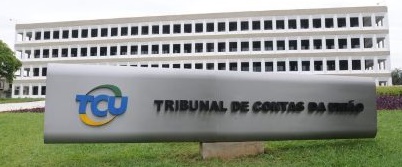 Obs.: ACÓRDÃO Nº 994/2020 – TCU – Plenário (TC 033.645/2019-1) = Auditoria Operacional sobre o Programa Médicos pelo Brasil (PMPB), que sucedeu o Programa Mais Médicos (PMM), com o intuito de avaliar se a formulação do PMPB foi baseada evidências e considerou melhores práticas elaboração políticas públicas
MENSAGEM FINAL: 
ESPERA-SE QUE OS PONTOS CRÍTICOS ELENCADOS PELAS AUDITORIAS DO TCU SEJAM OBSERVADOS E CONTRIBUAM NA FORMULAÇÃO DO NOVO PROGRAMA MAIS MÉDICOS
Obrigado pela atenção
AudSaude@tcu.gov.br
Secretaria de Controle Externo de Desenvolvimento Sustentável (SecexDesenvolvimento)
Unidade de Auditoria Especializada em Saúde (AudSaúde)
Rafael C. Di Bello
Auditor Federal de Controle Externo (AUFC) - Diretor da D3-AudSaúde
Com a Assessoria da AUFC Drª Cristiane M. C. P. Coutinho  
08/Agosto/2023
Disclaimer: eventuais opiniões dos auditores durante os debates não necessariamente representam a posição do TCU
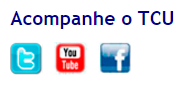